Подстицање запошљавања младих у дунавском региону јужне Бачке
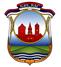 Подстицање запошљавања младих у дунавском региону јужне Бачке
Општина Бач | Трг Др Зорана Ђинђића 2, 21420 Бач | info@bac.rs | www.bac.rs
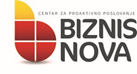 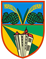 Менаџерске вештине управљања
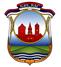 Подстицање запошљавања младих у дунавском региону јужне Бачке
Општина Бач | Трг Др Зорана Ђинђића 2, 21420 Бач | info@bac.rs | www.bac.rs
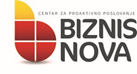 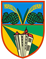 Менаџмент
Оспособљеност (вештина) да се воде и мотивишу сарадници тако да они остварују своје најбоље перформансе у процесу реализовања циљева и задатака бизниса

Вештина обављања послова помоћу других људи

Као менаџер, кад год сте у контакту са неким од ваших сарадника, ви сте на позорници...
Да ли сте обучени за ту улогу...да ли знате текст...да ли разумете комад
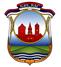 Подстицање запошљавања младих у дунавском региону јужне Бачке
Општина Бач | Трг Др Зорана Ђинђића 2, 21420 Бач | info@bac.rs | www.bac.rs
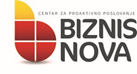 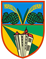 Ефективност и ефикасност

Ефективност – мера испуњења мисије, степен задовољења потреба због којих радимо
Бити ефективан значи чинити праве ствари

Ефикасност  - мера квалитета међусобне усклађености функционисања делова система тако да се циљеви постижу са најмањом потребном потрошњом ресурса
Бити ефикасан значи радити на прави начин, брзо и квалитетно
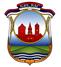 Подстицање запошљавања младих у дунавском региону јужне Бачке
Општина Бач | Трг Др Зорана Ђинђића 2, 21420 Бач | info@bac.rs | www.bac.rs
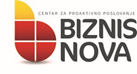 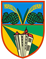 Meнаџмент функције
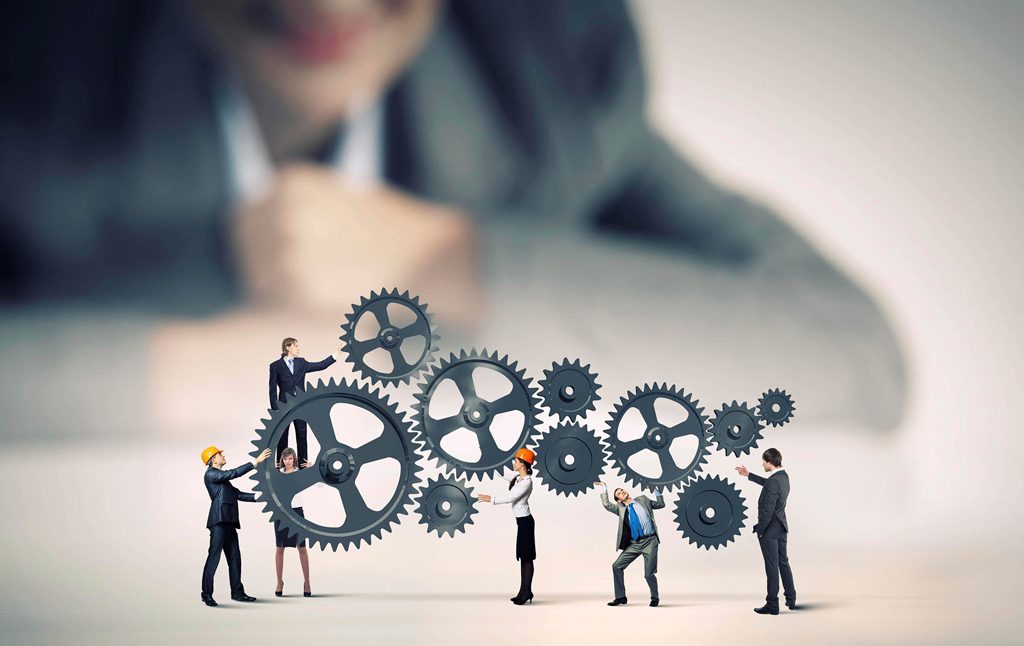 Планирање
Организовање
Вођење
Контрола
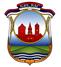 Подстицање запошљавања младих у дунавском региону јужне Бачке
Општина Бач | Трг Др Зорана Ђинђића 2, 21420 Бач | info@bac.rs | www.bac.rs
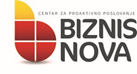 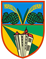 Планирање
Свесна и интелектуалнa људска делатност усмерена ка постизању оптималног односа између циљева којима се тежи и расположивих средстава

Циљеви планирања:
Смањивање конфликата развојних циљева
Минимизирање неизвесности
Максимизирање корисности
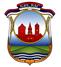 Подстицање запошљавања младих у дунавском региону јужне Бачке
Општина Бач | Трг Др Зорана Ђинђића 2, 21420 Бач | info@bac.rs | www.bac.rs
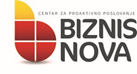 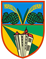 Процес планирања
Где се налазимо?
 
(ко смо, шта 
радимо и зашто?)
Где желимо да будемо

(шта желимо да будемо
шта ћемо радити и зашто?)
Како стићи?
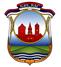 Подстицање запошљавања младих у дунавском региону јужне Бачке
Општина Бач | Трг Др Зорана Ђинђића 2, 21420 Бач | info@bac.rs | www.bac.rs
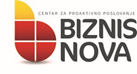 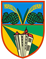 Oрганизовање
је фаза процеса менаџмента у којој се дефинишу послови које треба урадити, у којој се врши подела рада, групишу послови у одговарајуће структуре и координирају активности свих чланова организације ради остваривања постављених циљева
Неопходно је да се организовање одвија према стандардним и унапред прописаним процедурама, који се унапред прописују а крајњи џиљ је постизање ефикасног пословања
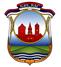 Подстицање запошљавања младих у дунавском региону јужне Бачке
Општина Бач | Трг Др Зорана Ђинђића 2, 21420 Бач | info@bac.rs | www.bac.rs
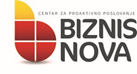 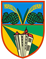 Вођење
Менаџмент обухвата вештину вођења послова са људима и уз помоћ људи ради остваривања постављених циљева предузећа
Водећи пословање и предузеће, менаџери утичу на сараднике и извршиоце да ефикасније обављају своје послове и да што више доприносе успеху предузећа као целине
Битне компоненте ове активности:
Понашање појединца и групе (сарадња)
Комуникација између учесника у процесу рада и пословања
Мотивација извршилаца послова за залагање на послу
Вођство (ауторитет и стил менаџера и руководилаца)
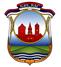 Подстицање запошљавања младих у дунавском региону јужне Бачке
Општина Бач | Трг Др Зорана Ђинђића 2, 21420 Бач | info@bac.rs | www.bac.rs
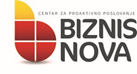 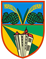 Фактори вођства
Личне карактеристике вође, обухватају следеће компоненте: личне вредности, склоност ка ризику, порекло и начин одлучивања
Особине подређених, како су запослени компонента вођства отуда следи да су њихове особине важан фактор вођства. Посебно су значајне следеће карактеристике запослених:
Потреба за независношћу; спремност да се преузме одговорност; поседовање знања и искуства; спремност на учење
Карактеристике средине; успешам менаџер мора да буде свестан промена које се непрекидно дешавају у окружењу и да се прилагођава новонасталим ситуацијама
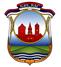 Подстицање запошљавања младих у дунавском региону јужне Бачке
Општина Бач | Трг Др Зорана Ђинђића 2, 21420 Бач | info@bac.rs | www.bac.rs
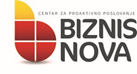 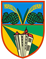 Карактеристике добрих лидера
Ви инспиришете
Имате визију
Можете направити тим
Можете делегирати
Ви сте одличан комуникатор
Морате бити добар слушалац
Морате бити позитивни
Морате бити емоционално интелигентни
„Прворазредни бирају прворазредне...
Другоразредни бирају трећеразредне“
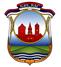 Подстицање запошљавања младих у дунавском региону јужне Бачке
Општина Бач | Трг Др Зорана Ђинђића 2, 21420 Бач | info@bac.rs | www.bac.rs
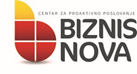 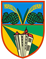 Контрола пословања
Контрола пословања предузећа је завршна фаза процеса управљања којом се обезбеђује да остварени резултати пословања предузећа одговарају планираним
Своди се на упоређивање планираних и остварених резултата. Уколико дође до одступања између остварених и планираних резултата менаџери морају предузети корективне акције
Контрола долази до изражаја у моменту када поступци планирања нису у потпуности изводљиви
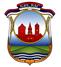 Подстицање запошљавања младих у дунавском региону јужне Бачке
Општина Бач | Трг Др Зорана Ђинђића 2, 21420 Бач | info@bac.rs | www.bac.rs
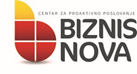 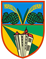 Интерактивна вежба
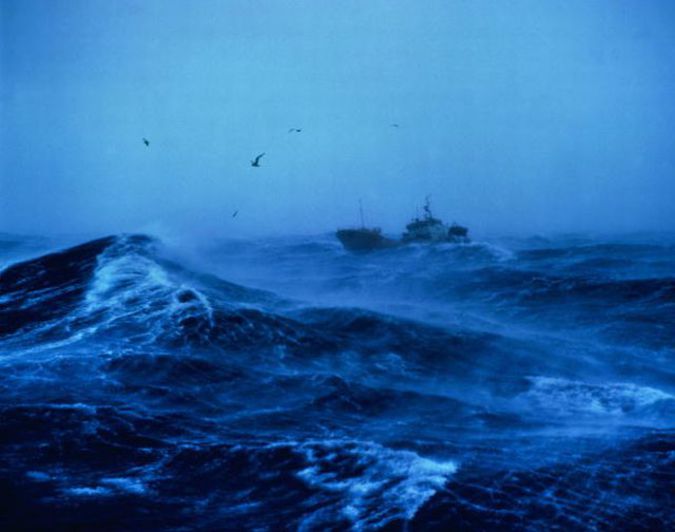 Бродолом на мору
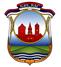 Подстицање запошљавања младих у дунавском региону јужне Бачке
Општина Бач | Трг Др Зорана Ђинђића 2, 21420 Бач | info@bac.rs | www.bac.rs
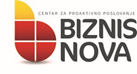 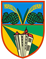